ДЕПАРТАМЕНТ ОБРАЗОВАНИЯ ЯРОСЛАВСКОЙ ОБЛАСТИГАУ ДПО ЯО «ИНСТИТУТ РАЗВИТИЯ ОБРАЗОВАНИЯ»ЯРОСЛАВСКИЙ ГОСУДАРСТВЕННЫЙ ПЕДАГОГИЧЕСКИЙ УНИВЕРСИТЕТ ИМ. К.Д.УШИНСКОГООБЩЕСТВЕННАЯ ОРГАНИЗАЦИЯ «ЛИДЕРЫ СЕЛЬСКИХ ШКОЛ»
МЕЖРЕГИОНАЛЬНАЯ НАУЧНО-ПРАКТИЧЕСКАЯ  КОНФЕРЕНЦИЯ 
«ИННОВАЦИОННАЯ ДЕЯТЕЛЬНОСТЬ                      СЕЛЬСКИХ ОБРАЗОВАТЕЛЬНЫХ ОРГАНИЗАЦИЙ: РЕЗУЛЬТАТЫ И ПЕРСПЕКТИВЫ РАЗВИТИЯ»

Проблемная группа Толерантная образовательная среда: педагоги, родители, дети 

Руководители группы  Кораблёва А.А., Медведева С.А.
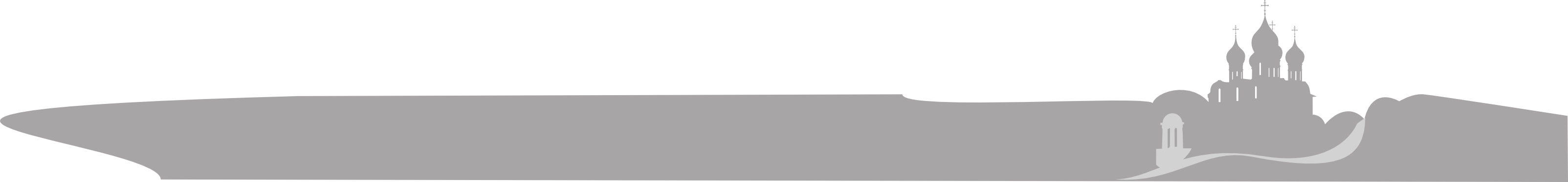 27 февраля-5 марта 2018 года
Ярославль
Краткая информация о работе секции
Секция проводилась на базе МОУ Фоминская СШ
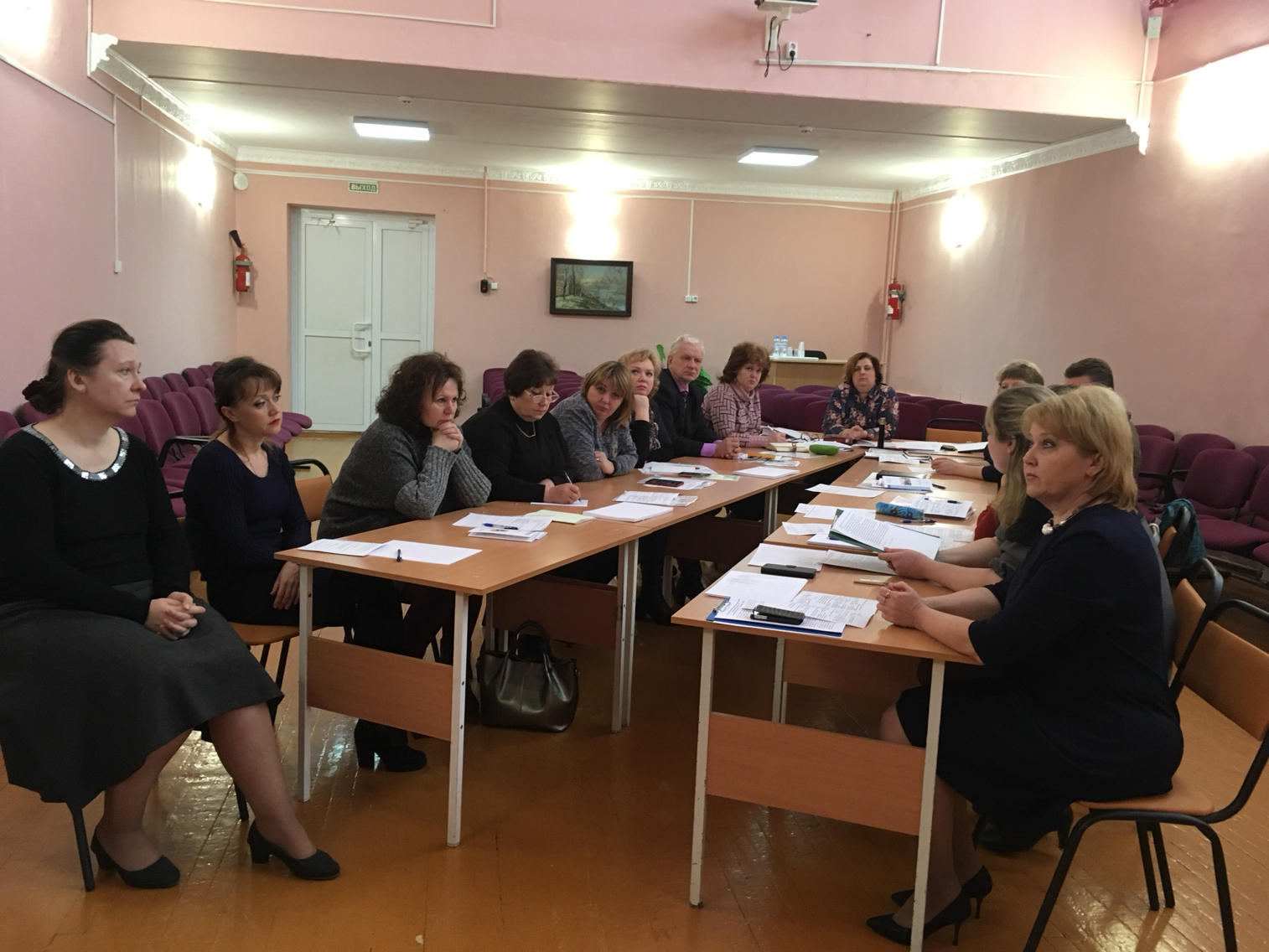 Краткая информация о работе секции
Школы, входящие в проблемную группу: МОУ Фоминская СШ, МОУ Емишевская СШ, МОУ Столбищенская СШ, МОУ Лучинская СШ, МОУ Скоковская СШ
Гости на секции: МОУ Карачихская СШ, МОУ Сарафоновская СШ, МОУ Константиновская СШ, МОУ Чебаковская СШ, г. Тутаев МОУ СШ № 7, ИОЦ г. Тутаева, МЦ Галактика (г. Тутаев)
Количество участников: 25 человек
Краткая информация о работе секции
Краткая информация о работе секции
Панорама открытых занятий:
Урок литературы в 7 классе «Любить всем теплом и светом своего сердца» (Мохова Е.А.)
Урок обществознания в 6 классе «Быть разными – это хорошо?!» (Оксем К.В.)
Психологический тренинг в 6 классе «Терпи – МЫ» (Овсяникова А.В., Больдюсова Ю.С.)
Классный час во 2 классе «Что такое толерантность?» (Шаверова С.А.)
Психолого-педагогическое занятие с элементами тренинга «Стать принятым и признанным!» (Гренадерова Ю.В.)
Краткая информация о работе секции
Выступления на пленарном заседании:
Кораблева А.А. Толерантная образовательная среда: от понятия к технологии
Медведева С.А. Воспитание уважительного толерантного отношения к национальному достоинству людей у участников образовательных отношений
Лыкова С.И.  Формирование ТОС в условиях инклюзивного образования
Туманова М.О. Формирование ТОС в условиях лагеря
Селицкий Д.А. Формирование ТОС ресурсами школьного музея
Краткая информация о работе секции
Результаты работы проблемной группы
Проведение видеотрансляции по      освещению вопросов, связанных с созданием ТОС; 
Проведение открытых занятий с обучающимися по проблематике группы;
Обмен опытом и его обобщение;
Создание ТОС в сельских школах-участниках проблемной группы.
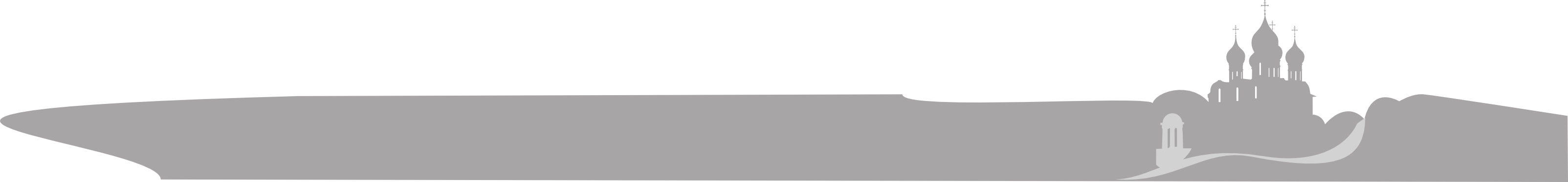 27 февраля-5 марта 2018 года
Ярославль
Актуальные проблемы:
Cоздание ТОС средствами учебного процесса
Инклюзивное образование как результат создания ТОС 
Воспитание толерантности в рамках гражданско-правового образования
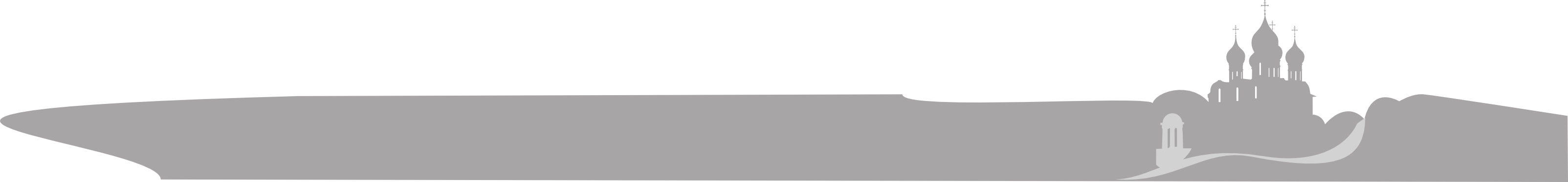 27 февраля-5 марта 2018 года
Ярославль
Перспективные идеи, задачи
Обобщение и систематизация опыта;
Популяризация эффективных практик создания ТОС в сельских школах.
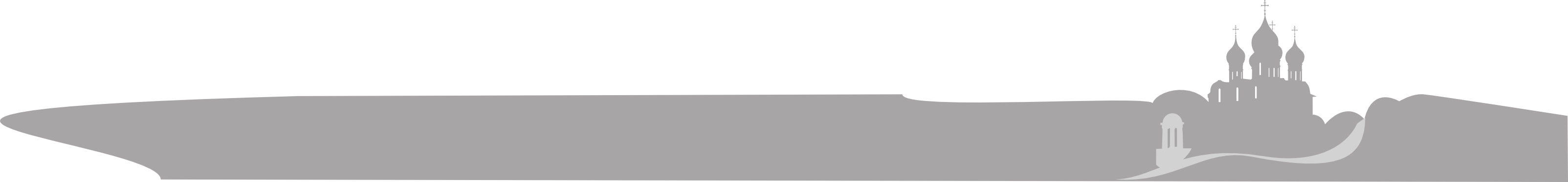 27 февраля-5 марта 2018 года
Ярославль